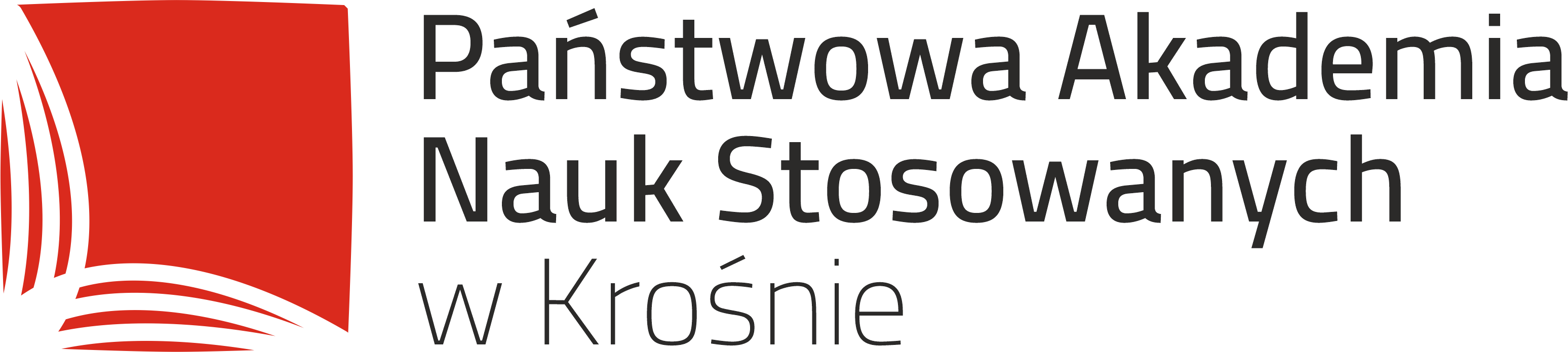 Studenckie Koło Naukowe FLORENCJA
OPIEKUN SKN FLORENCJA -  mgr Małgorzata Dziura
SKN
UDZIAŁ W KONFERENCJACH


VI Ogólnopolska Konferencja Studenckich Kół Naukowych ,,Badania, innowacje i pasje z perspektywy młodego naukowca’’ – 18.05.2023 r. Krosno
Ogólnopolska Konferencja Interdyscyplinarna pn. „COGITO cz. VIII” - 15-16.06.23r.
Ogólnopolska Konferencja Interdyscyplinarna pn: "COGITO CZ. IX" – 03-04.08.2023 r.  
Ogólnopolska Konferencja Interdyscyplinarna pn. „ALFA I OMEGA CZ. XII” – 21-22.09.2023r.
AKCJE, W KTÓRYCH SKN CZYNNIE UCZESTNICZYŁO
X TARGI PRACYprzygotowanie stanowiska „WRZUĆ NA LUZ, OGARNIJ STRES”
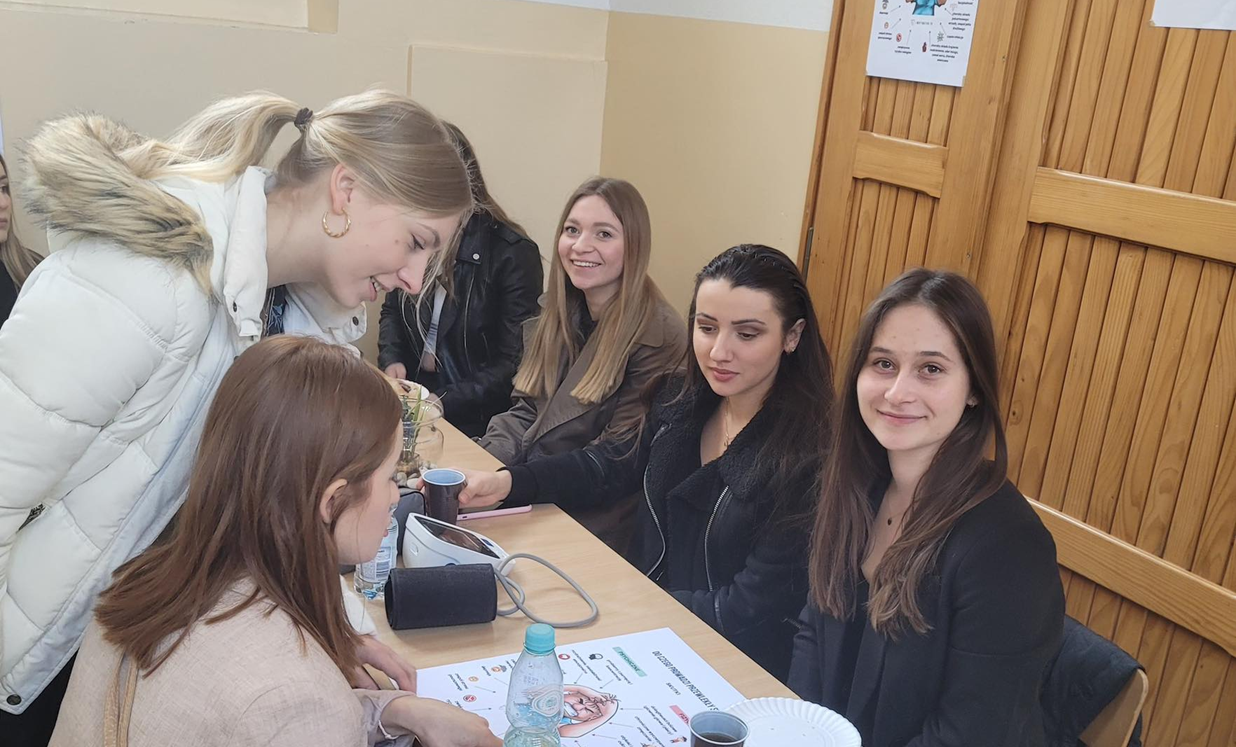 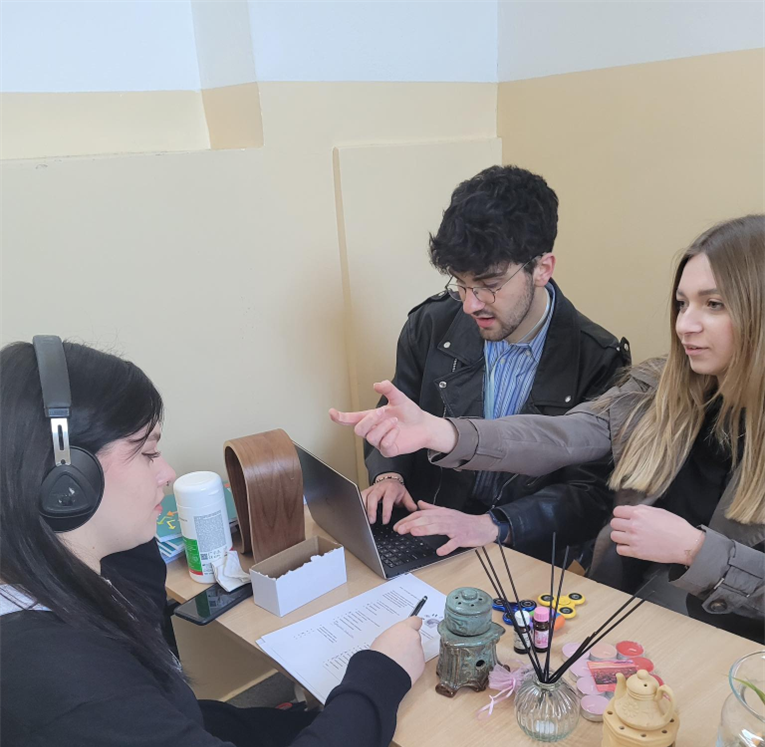 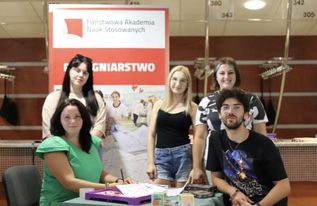 Zajezdnia KrosCon - ostatni przystanek przed KrosConem przygotowanie stanowiska z grami planszowymi
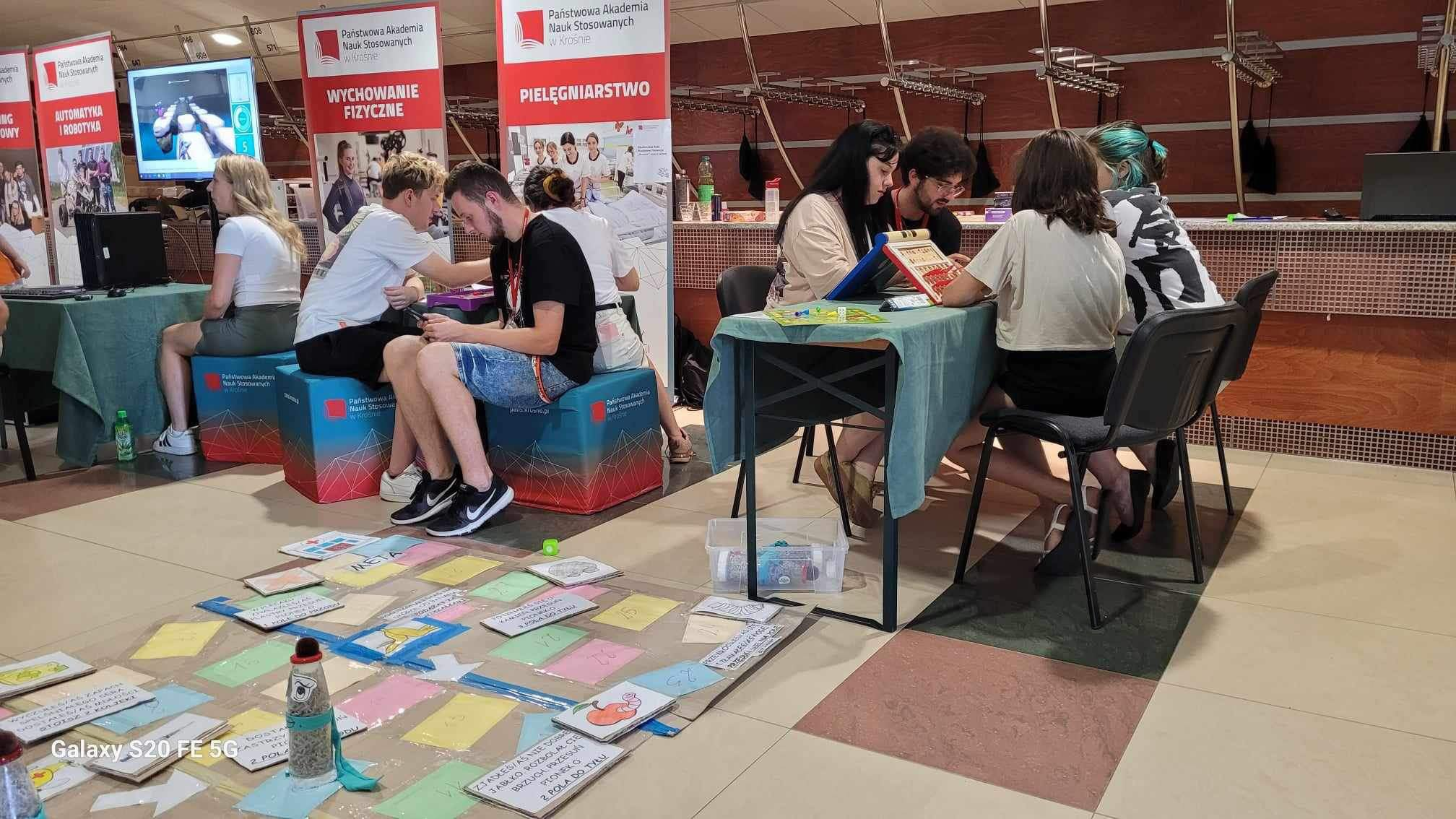 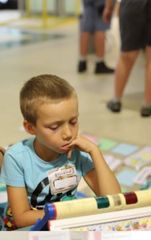 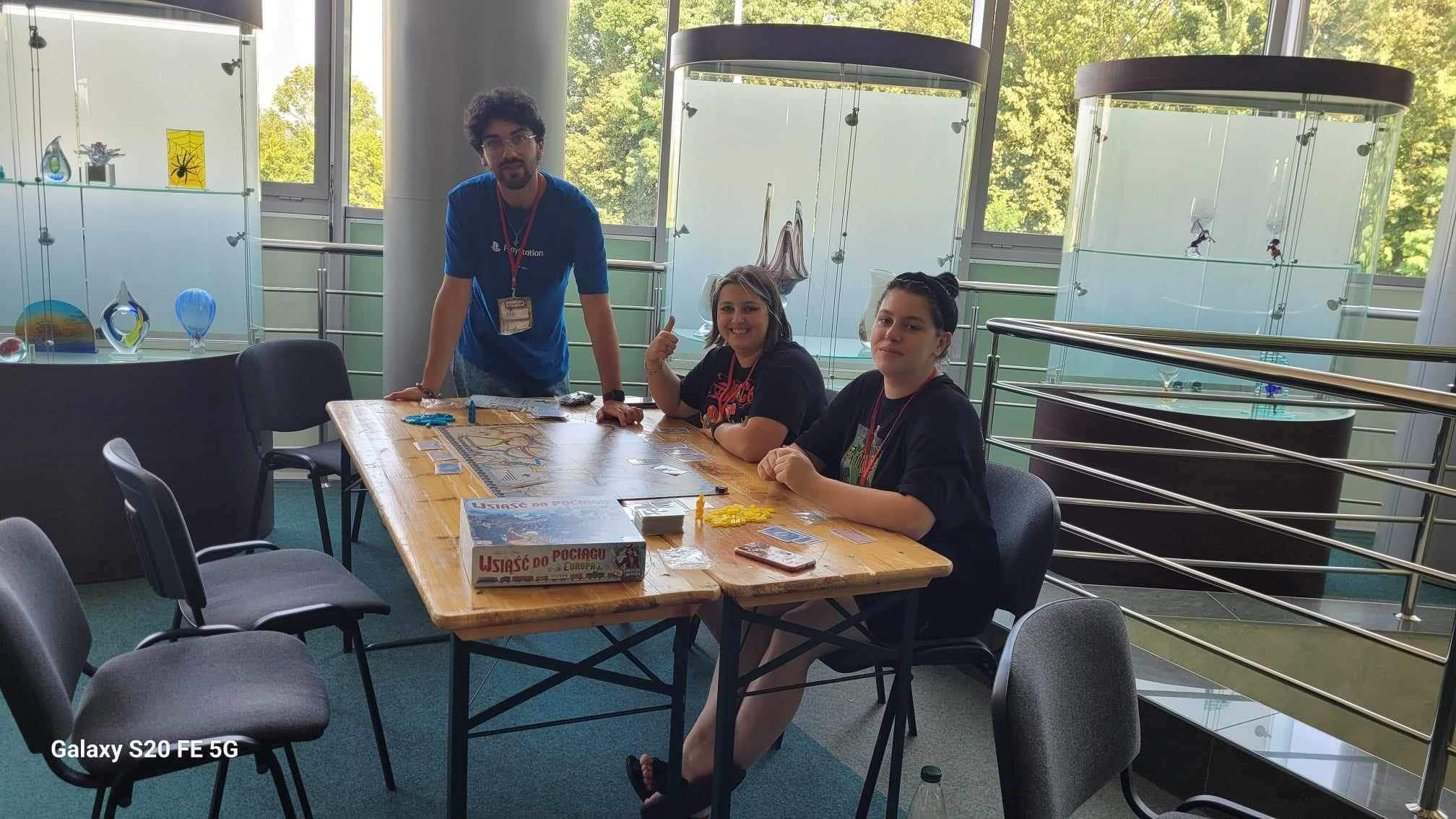 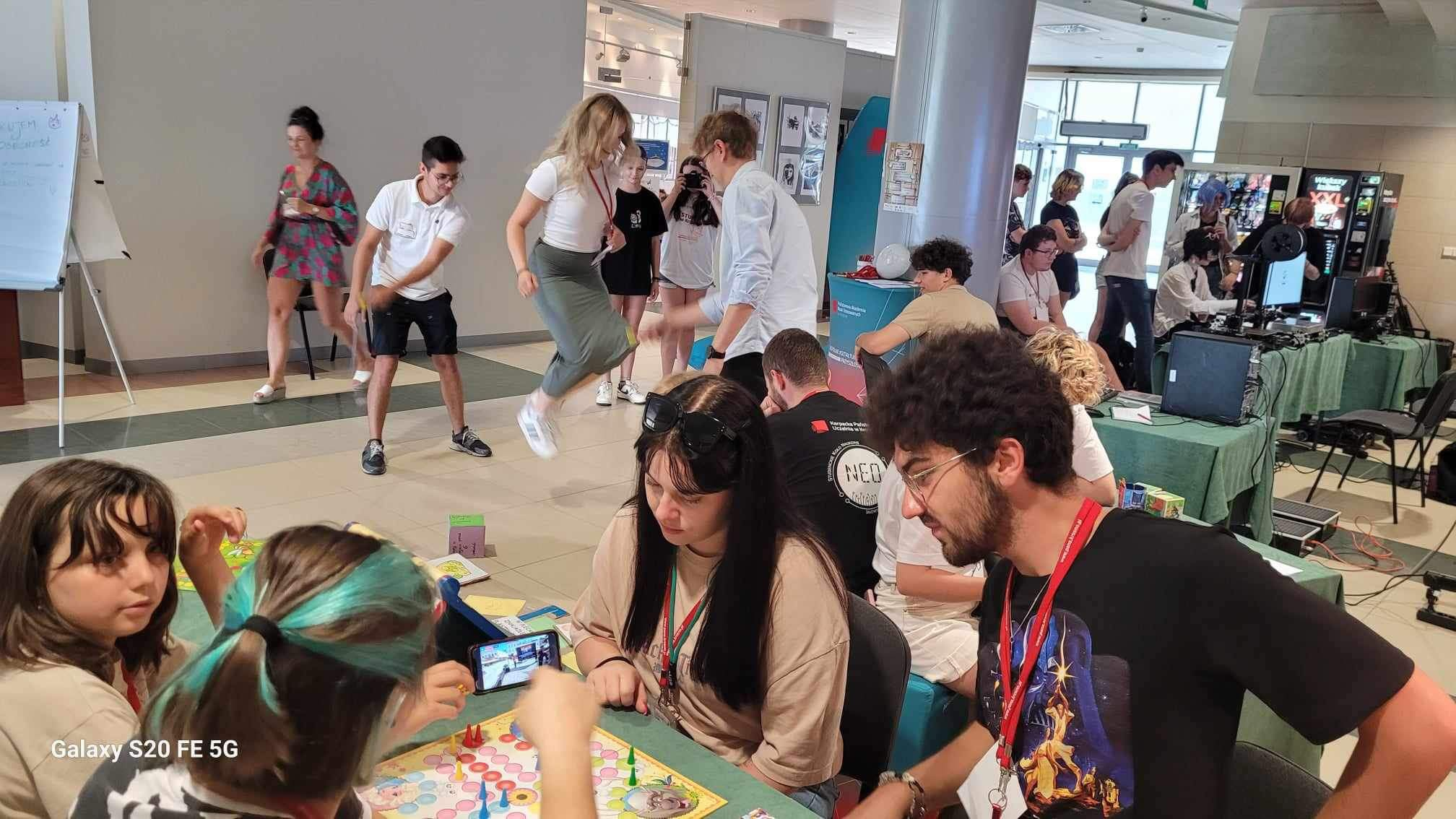 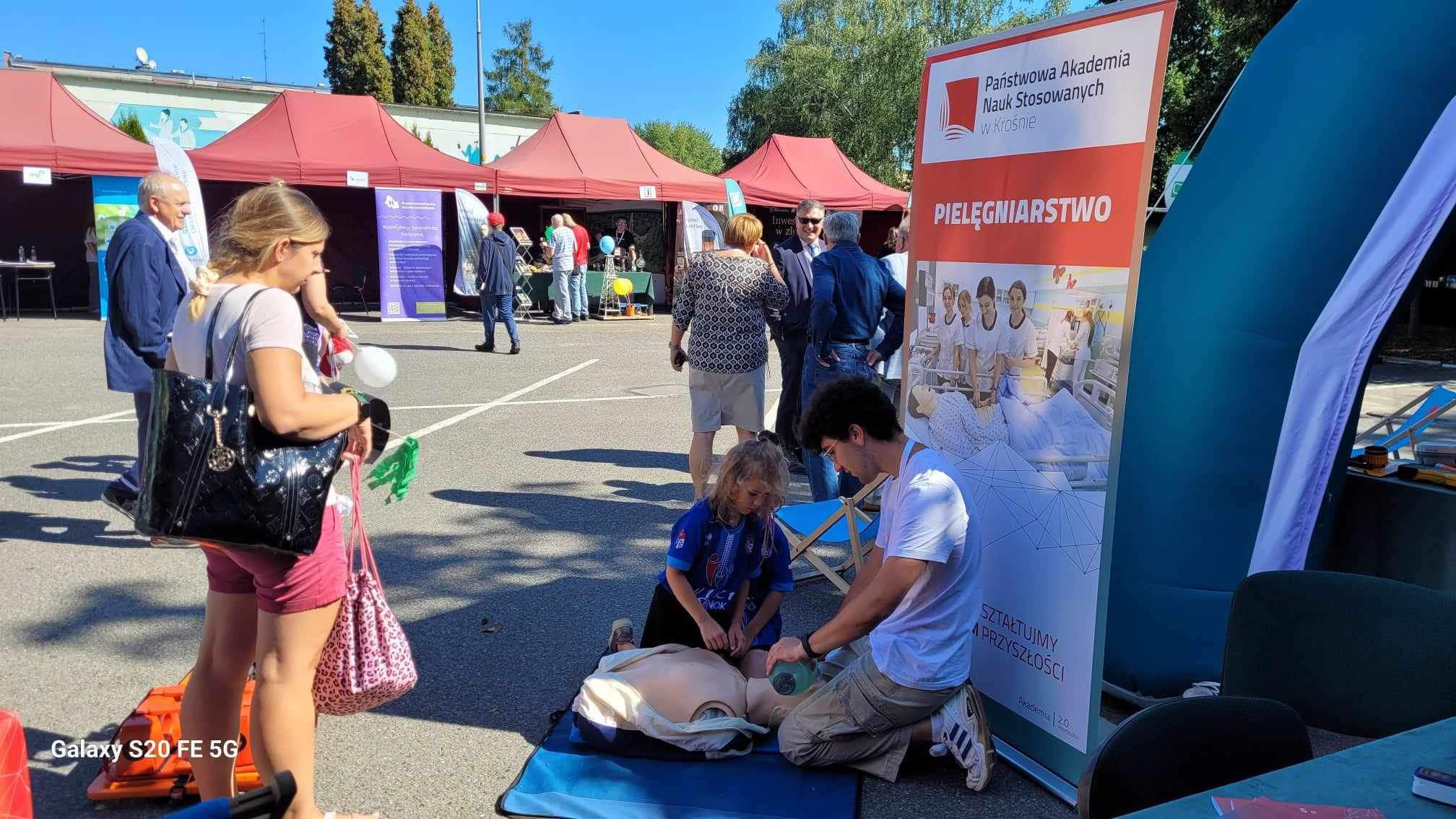 Piknik Naukowy w Zespole Szkół Naftowo-Gazowniczych w Krośnie  „Wodorowy zawrót głowy” przygotowanie stanowiska z pierwszej pomocy
Wycieczka do Katowic na wystawę BODY’S WORLD
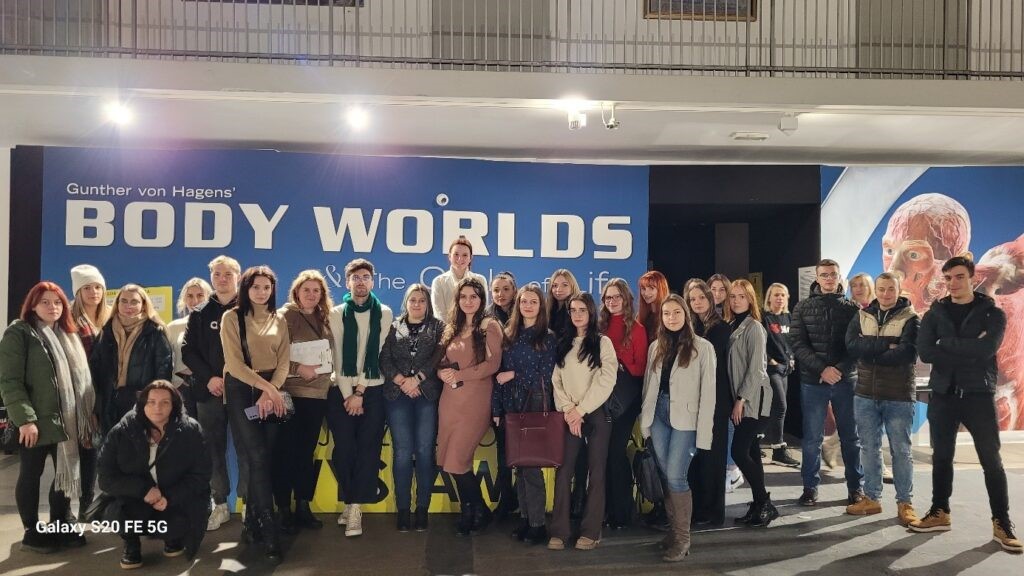 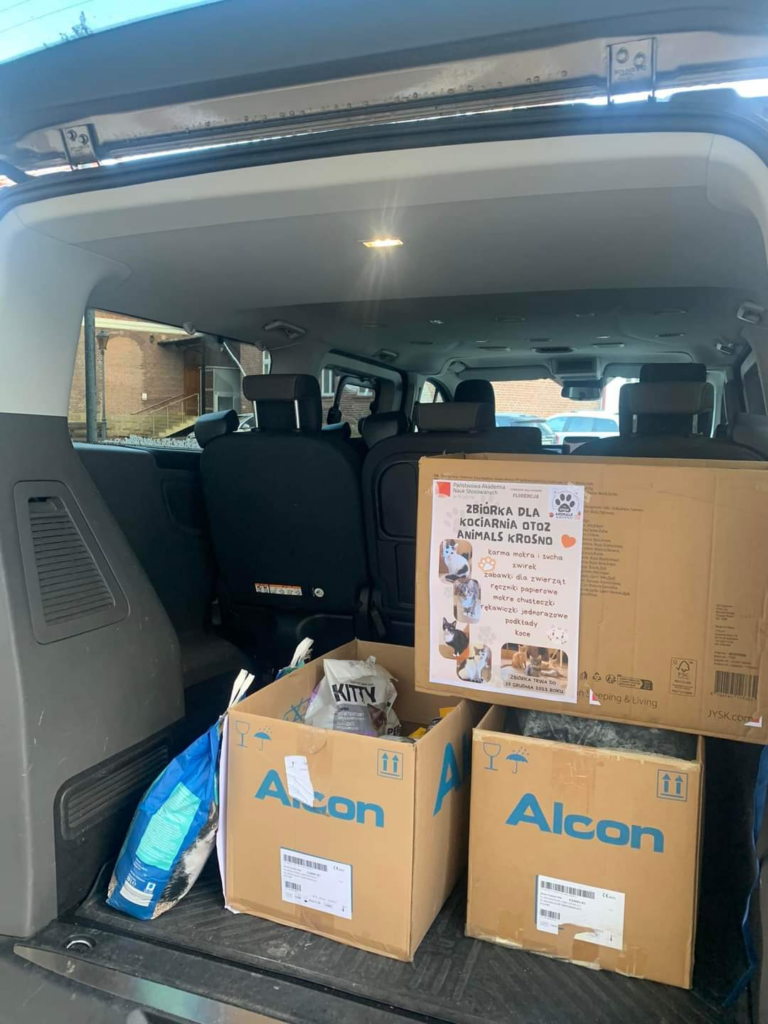 Zbiórka na OTOZ Kociarnia w Krośnie 16.11.2023r. - 15.12.2023r. (karmy, zabawki, podkłady, żwirek, rękawiczki jednorazowe, mokre chusteczki)
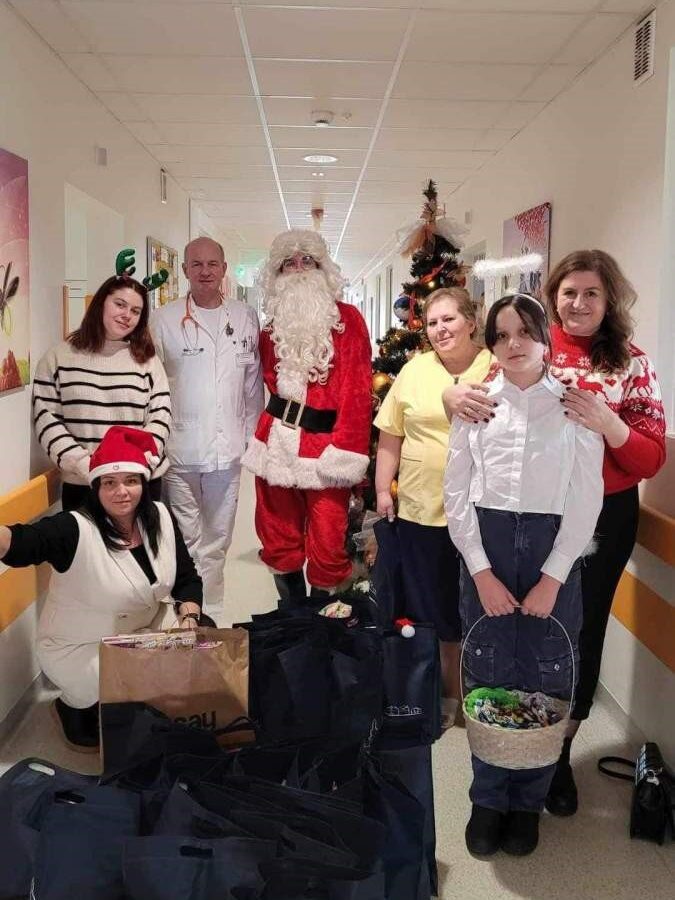 Akcja Święty Mikołaj- odwiedziny dzieci 
w oddziałach dziecięcych 
i dzieci w Domach dziecka.
Zapraszamy wszystkich studentów, których interesują zagadnienia medyczno  - społeczne
I tych którzy chcą
pogłębić wiedzę medyczną 
z uwzględnieniem ich zainteresowań i pasji
Spotkania organizacyjne odbywają się w formie stacjonarnej raz w miesiącu
Kontakt mgr Małgorzata Dziura malgorzata.dziura@pans.krosno.pl
Barbara Garbarz basiagarbarz@gmail.com
DZIĘKUJEMY ZA UWAGĘI SERDECZNIE ZAPRASZAMY